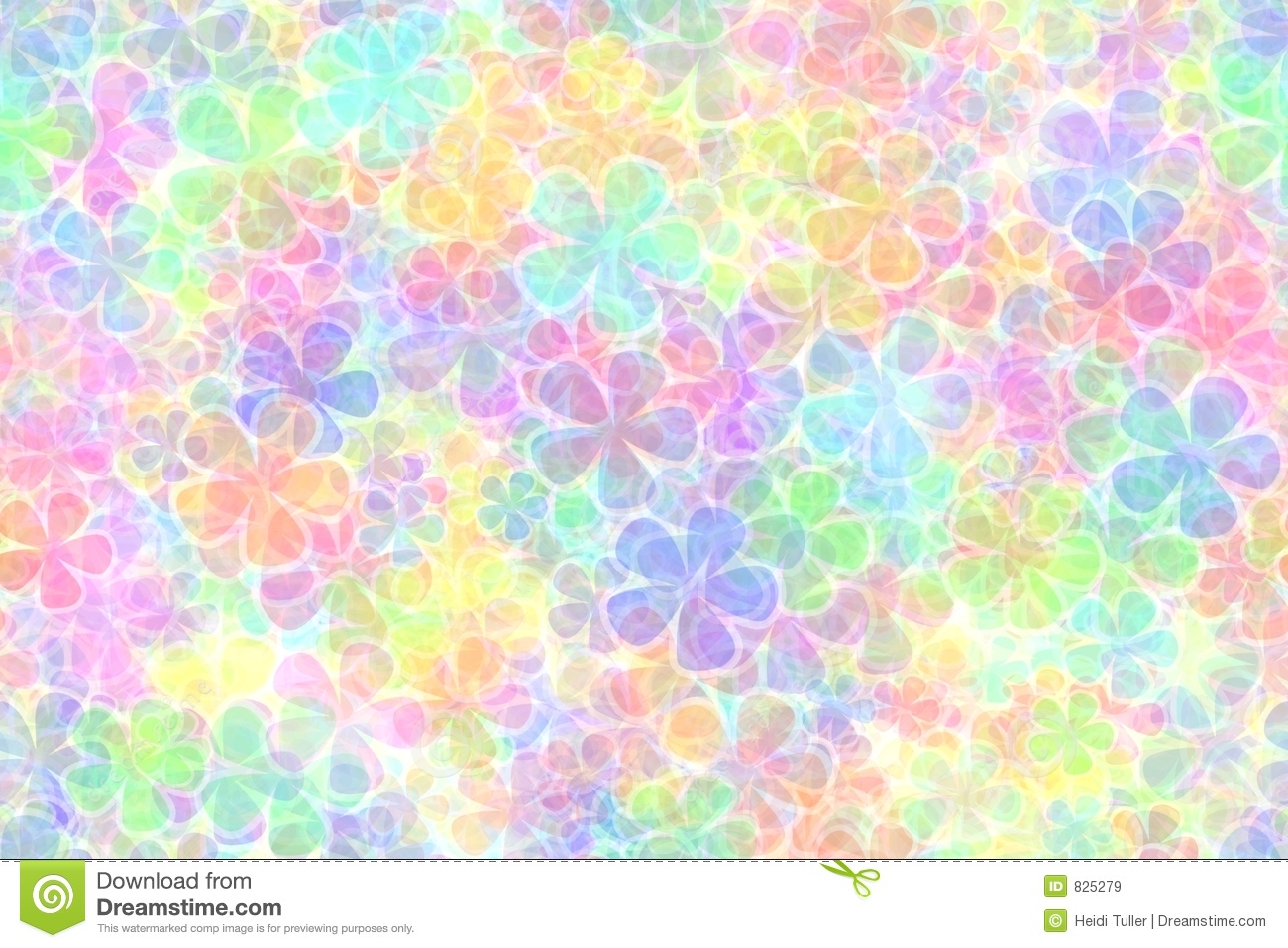 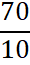 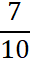 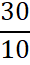 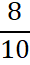 Egalités de fractions décimales
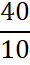 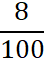 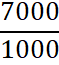 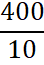 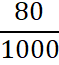 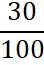 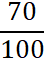 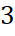 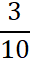 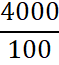 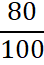 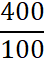 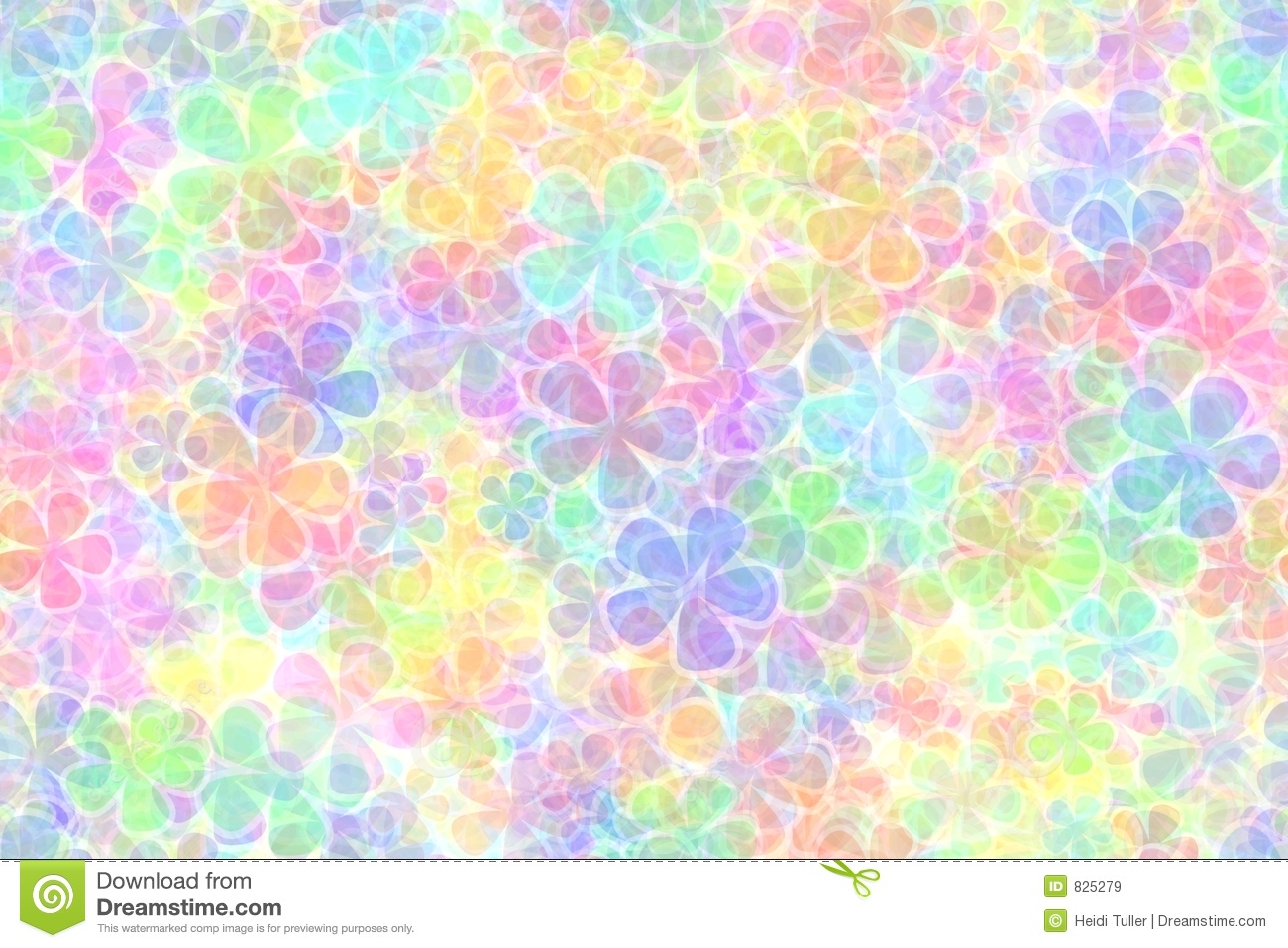 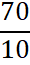 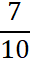 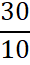 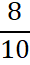 Egalités de fractions décimales
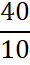 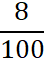 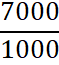 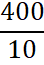 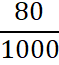 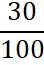 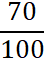 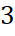 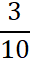 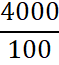 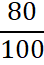 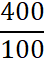